Manželství, rodina a individualismus
Irena Kašparová Ph.D.
Sociální antropologie FSS MU Brno
Evropská tradice: hodnota jednotlivce
Křesťanství, evropská filozofie, individualismus:  projevuje se v našem světonázoru (co je správné, vhodné, pravda) a kosmologii (představa o tom, jak funguje svět a jaké je moje místo v něm). Na co mám právo, co mohu, jaké mám touhy.
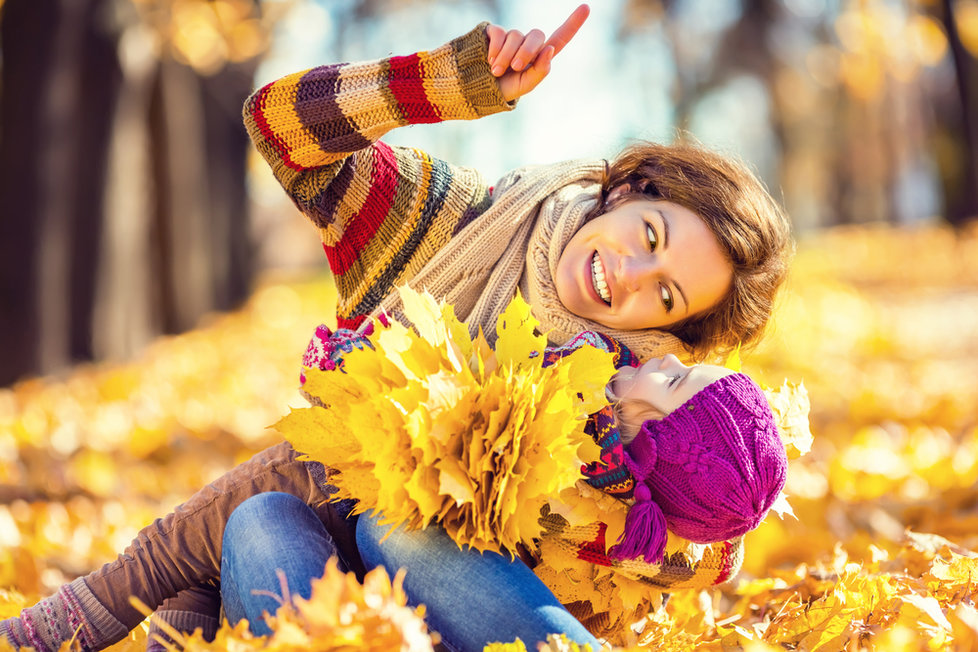 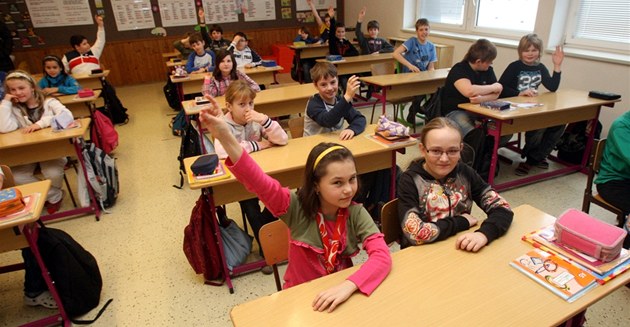 Světonázor a kosmologii se učíme od dětství
Představy o partnerství získáváme od dětství
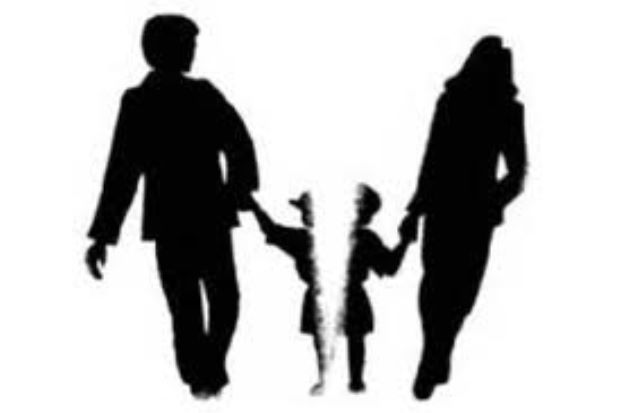 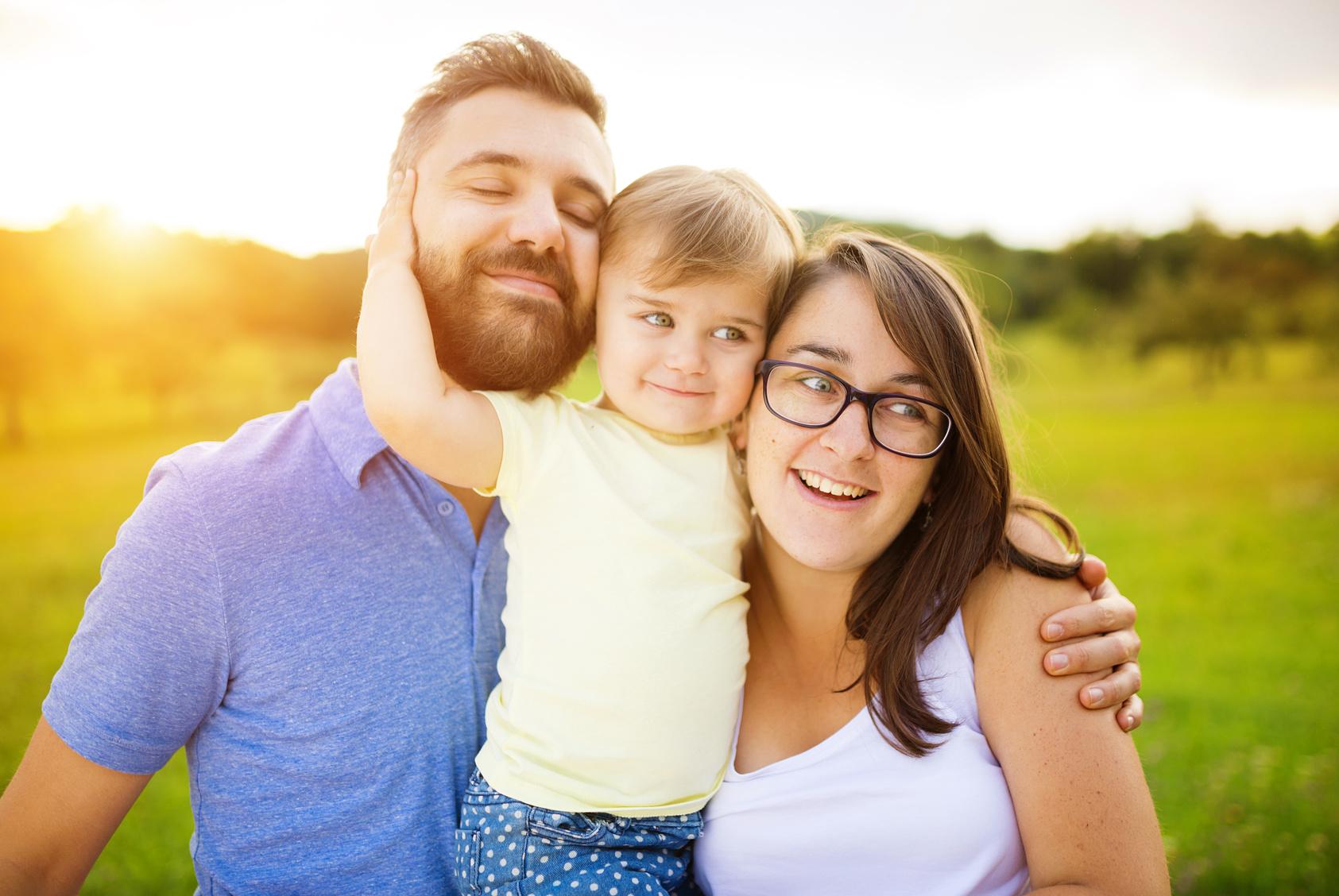 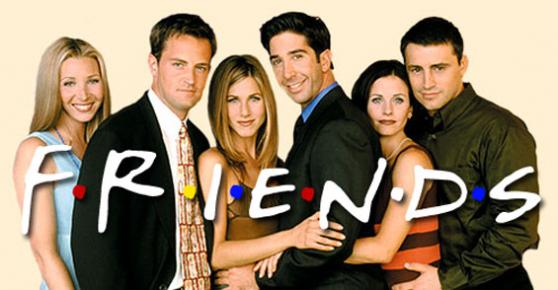 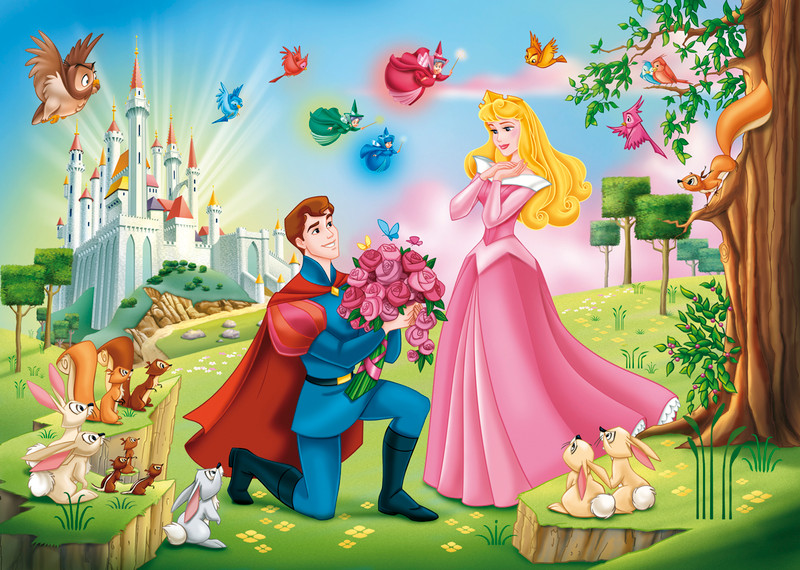 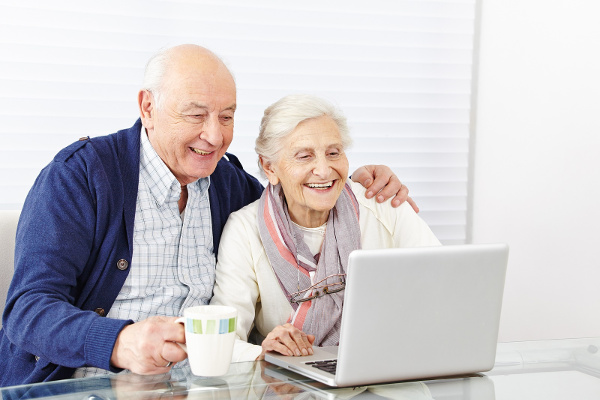 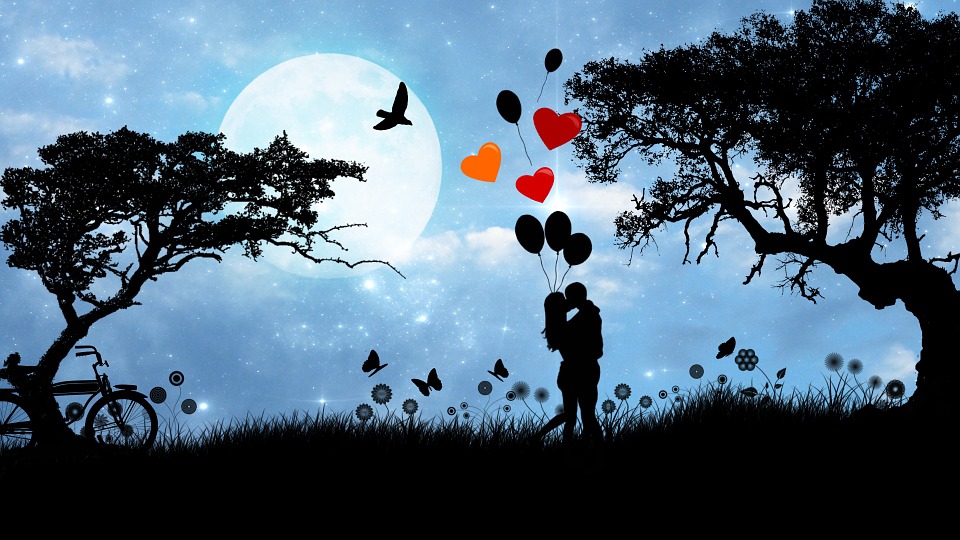 Zamilovanost vs. láska
Gary Chapman: 5 jazyků láskyZamilovanost se stane vs.Láska je volba – je to práce
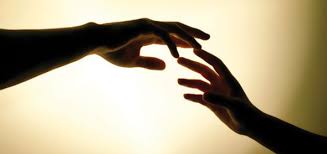 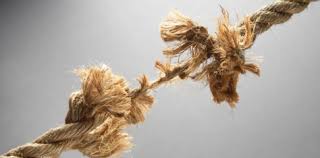 Pět transkulturních jazyků lásky
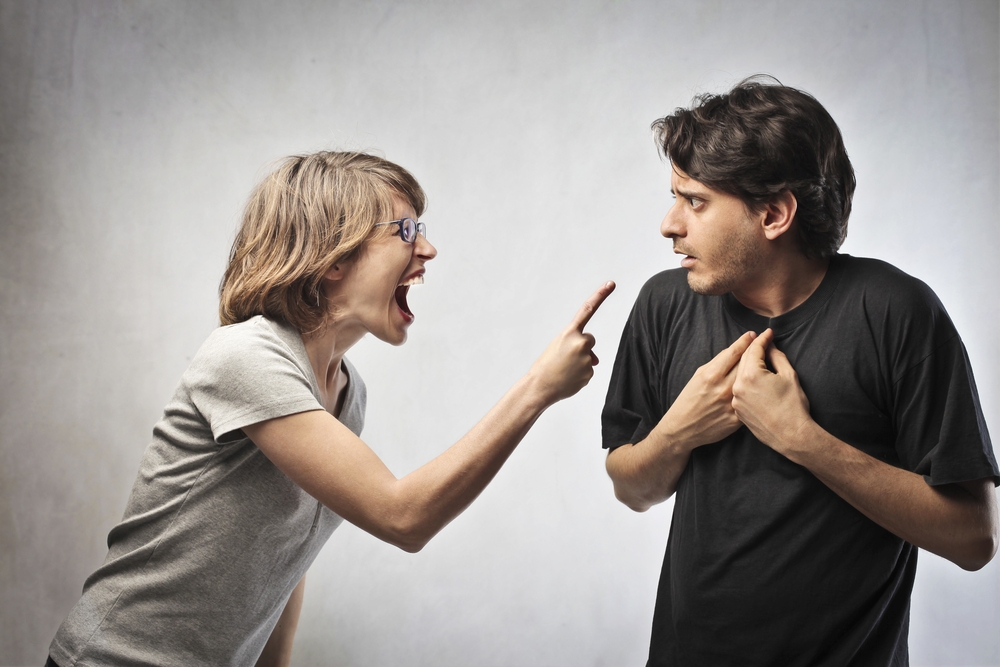 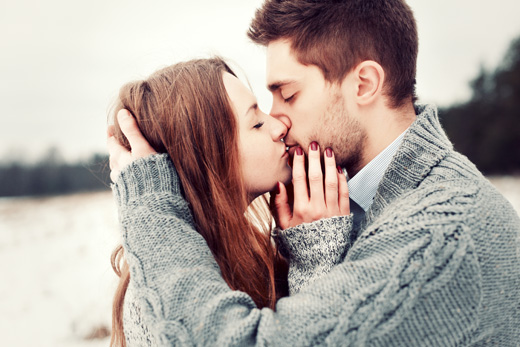 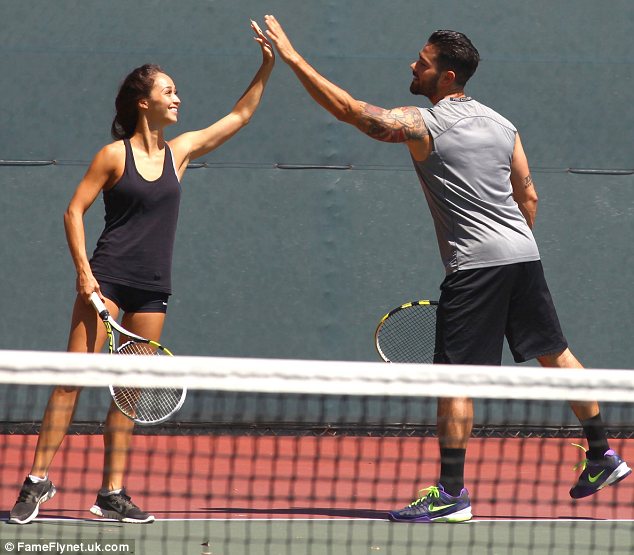 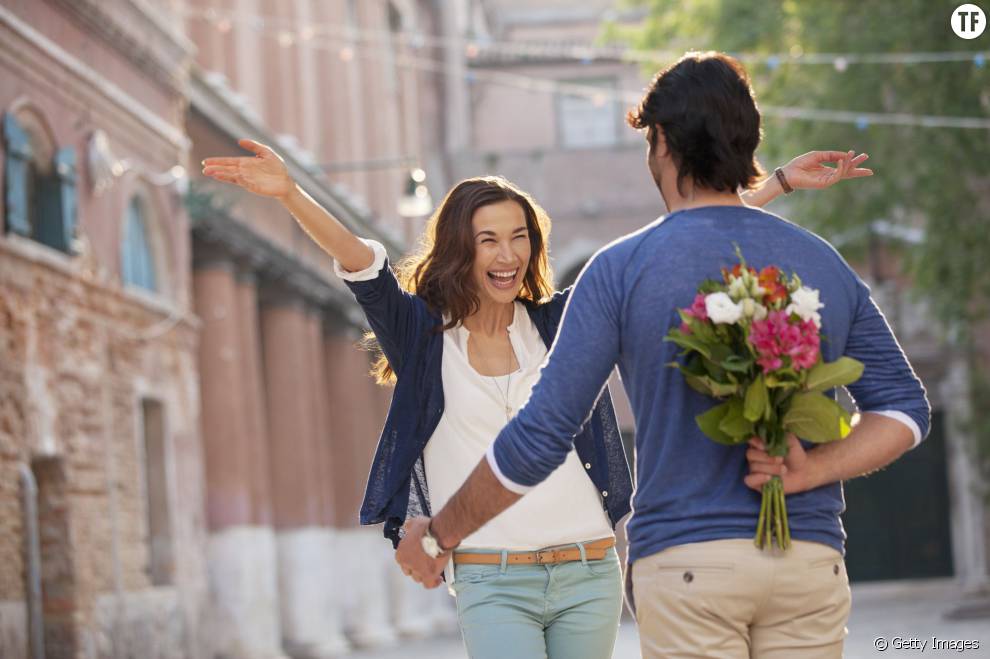 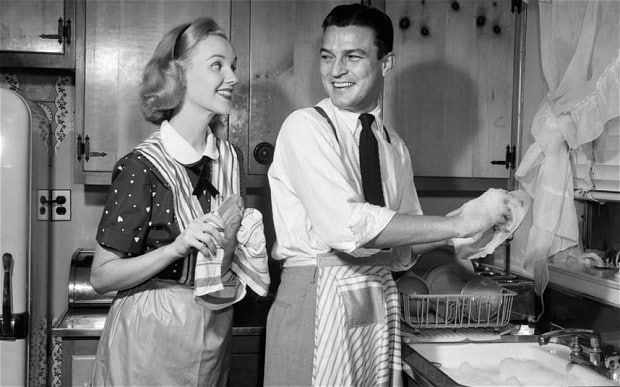 Statistiky poukazují na to, že Euroamerická kultura je více než z poloviny neúspěšná v práci s láskou
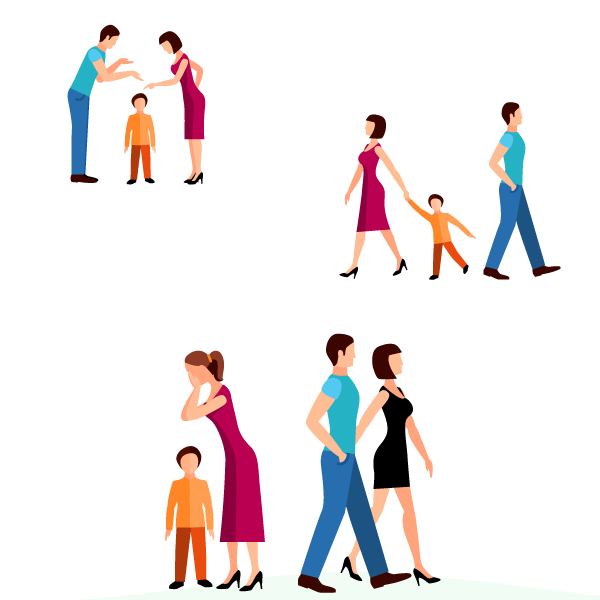 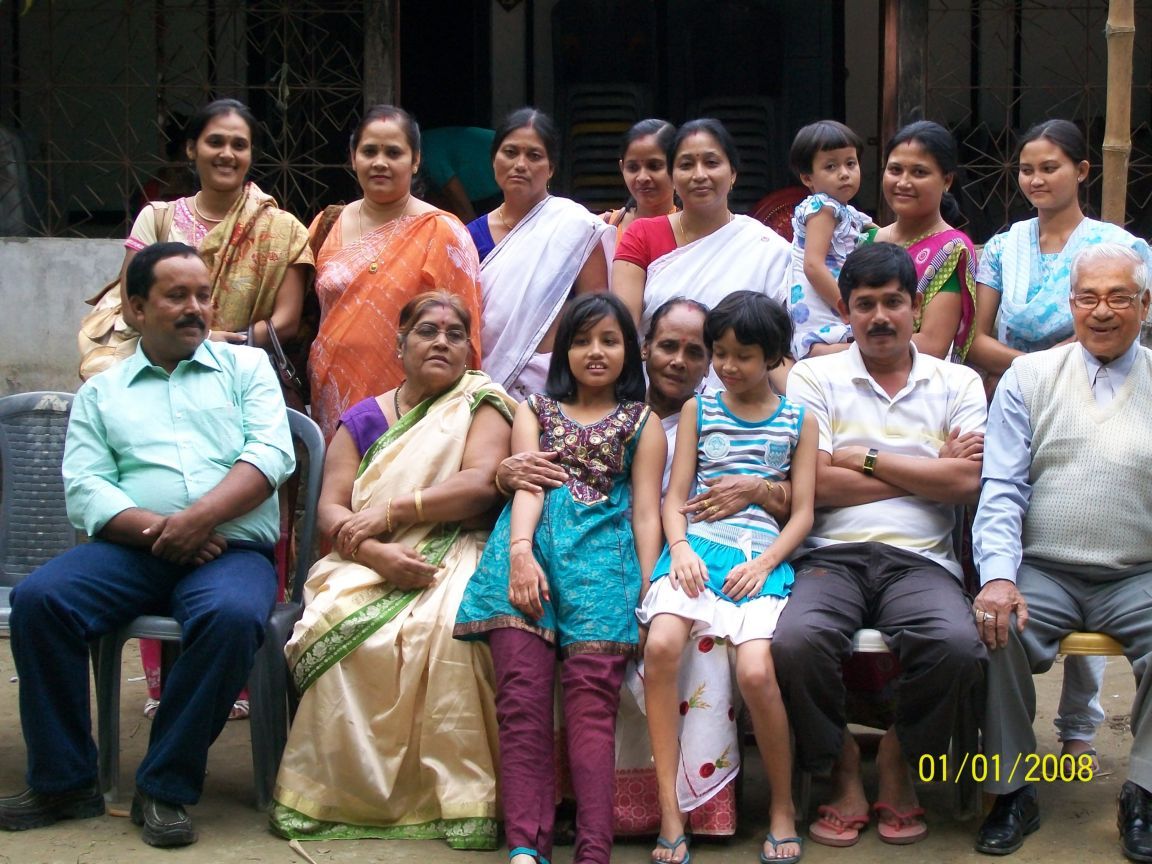 Mimoevropské tradice = 						jiná kosmologie. Skupina je víc než jednotlivec
Žena má většinou menší moc než muž
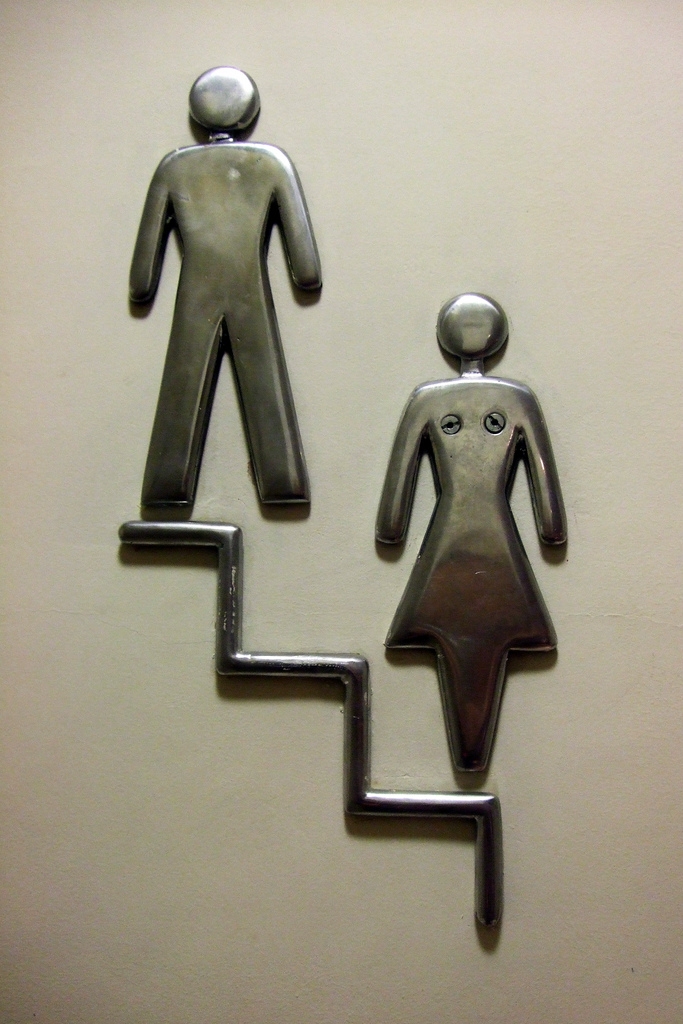 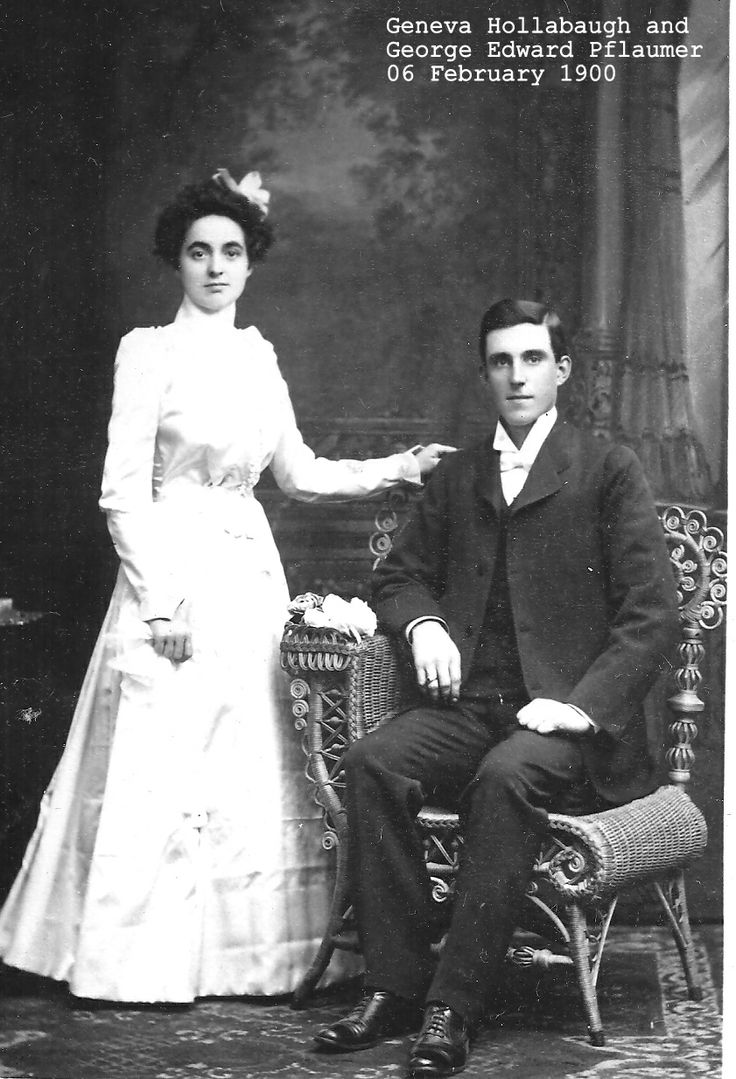 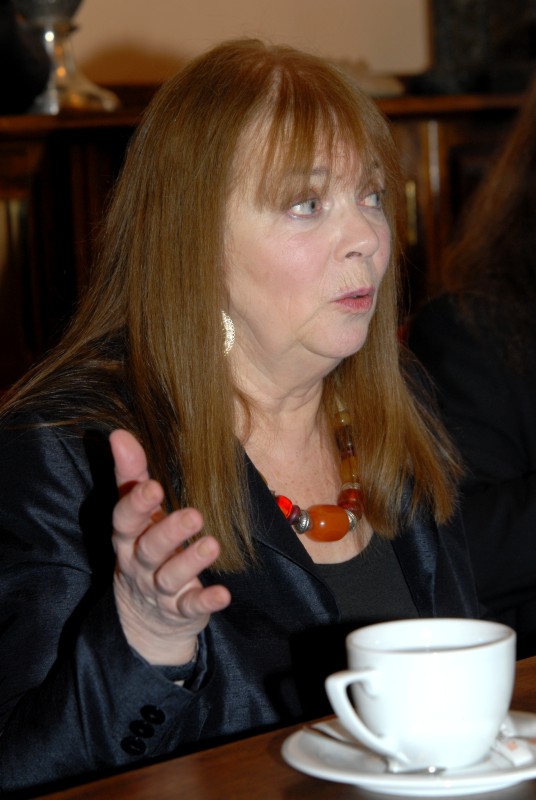 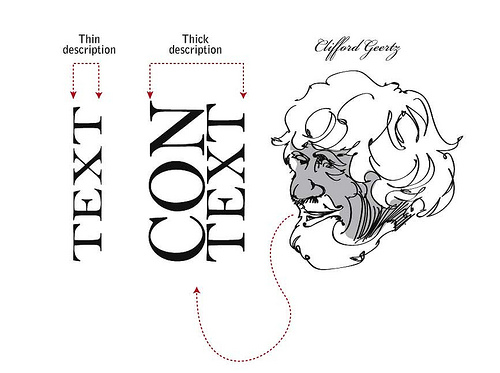 Člověk sám není nic
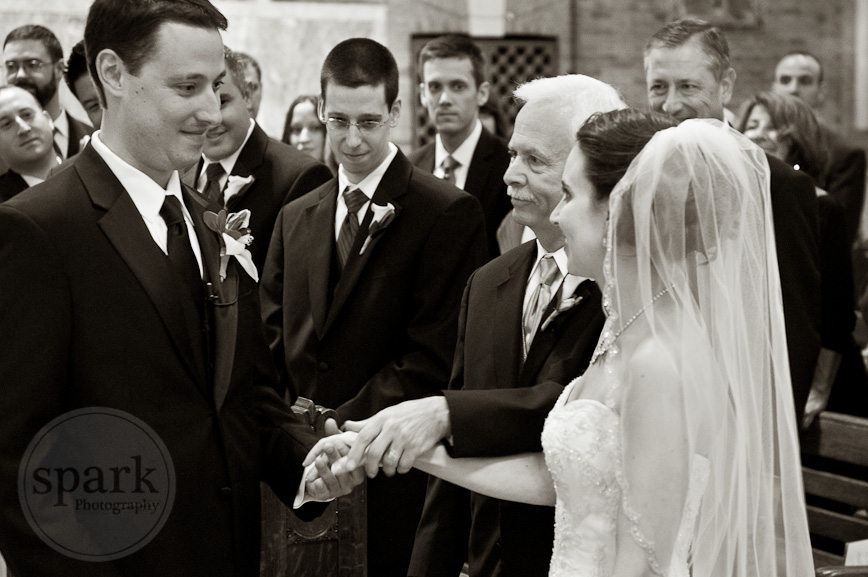 Claude Levi-Strauss: největším darem mezi dvěma skupinami lidí je 	žena
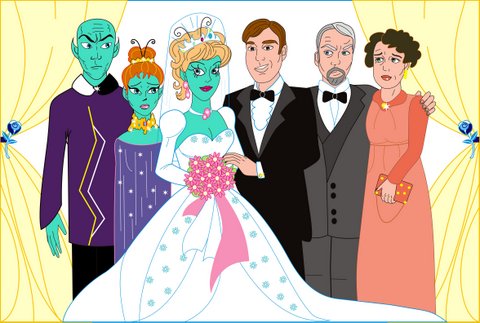 Manželství stvrzuje trvalý svazek mezi dvěma skupinami lidí – trvá za hrob
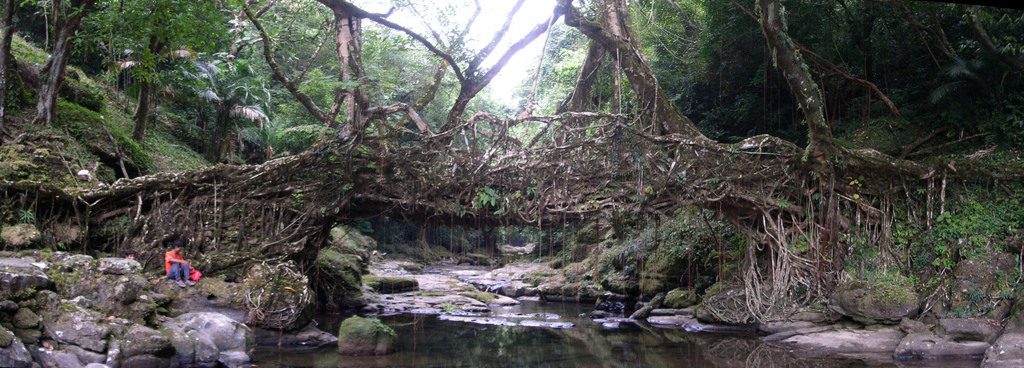 Existuješ svými pouty:Život bez pout není možný
Dohodnuté sňatky – ekonomická jednotka a stabilní zázemí pro výchovu dětíManželství není zamilovanost, ale láska
která vychází z následujících daností 

vhodné postavení manželů (třída, vzdělání, náboženství, politická příslušnost)
Dostatečný majetek pro stabilitu výchovy dětí
Jasně dané genderové role
Jasně dané místo v širší rodině
Jasně daný progres rolí do budoucna
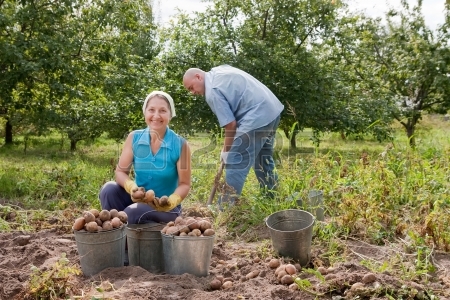 Láska je práce = manželství je firma
Ve firmě má každý člen svou jasně danou pozici a popis práce, kariérní postup i podmínky odchodu

City a pocity ve ´firmě´ manželství jsou kulturně i časově   relativní
´dobrá´ matka je časově a kulturně relativní!
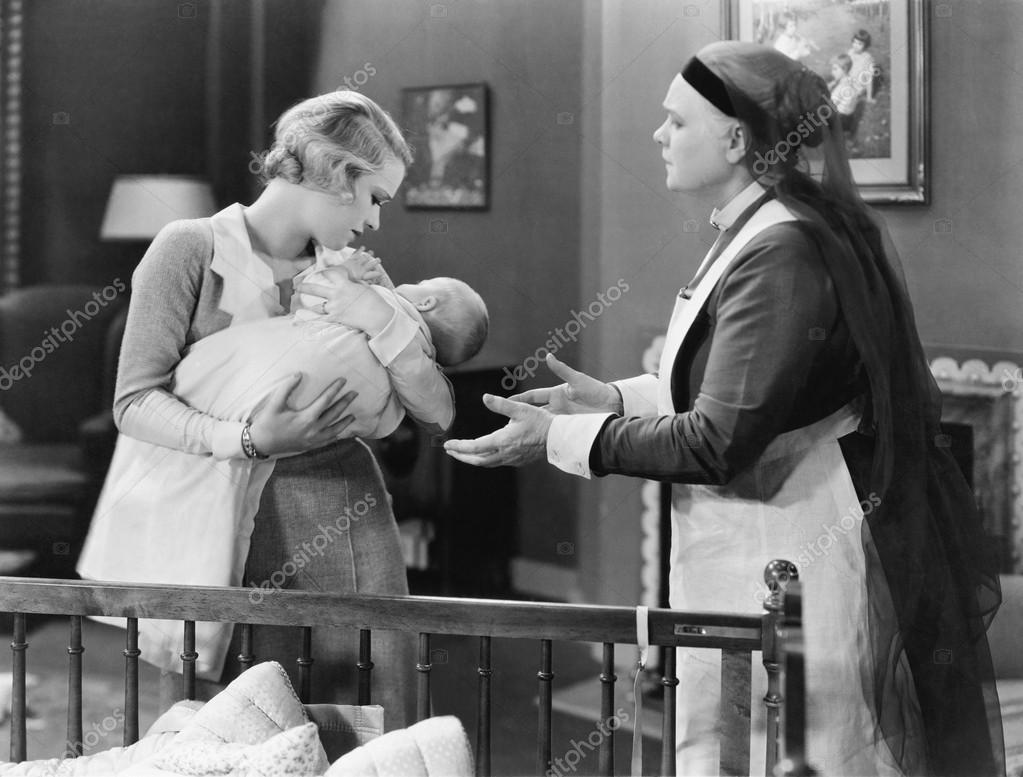 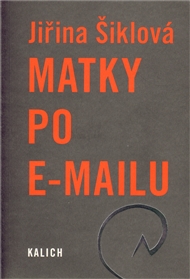 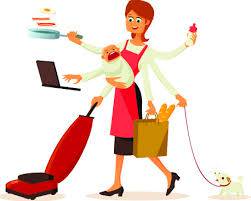 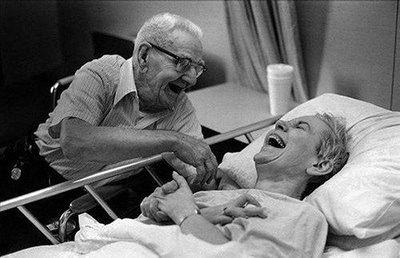 Láska je práce i v evropském kontextu
Láska od druhých je jejich dar pro mne,na Dar není nárok! Nevím co v něm bude.
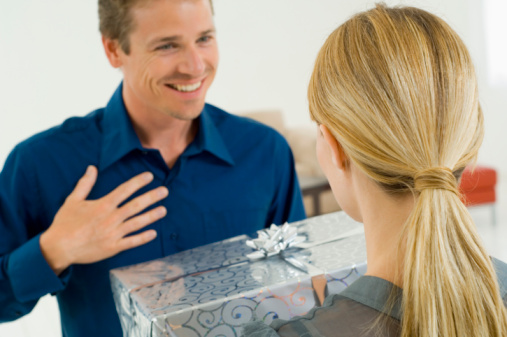 Jazyky láskyPartnerstvíManželství
- jsou navázané na kosmologii a světonázor, který pojí jednotlivce v rodinné, společenské a kulturní síti. Naše Euro-americké pojetí je jen jedno z mnoha.
Na té nejzákladnější úrovni máme vždycky volbu podřídit se, nebo vymanit z daných vazeb. Ne nutně s happy endem. Život nemusí být fér.
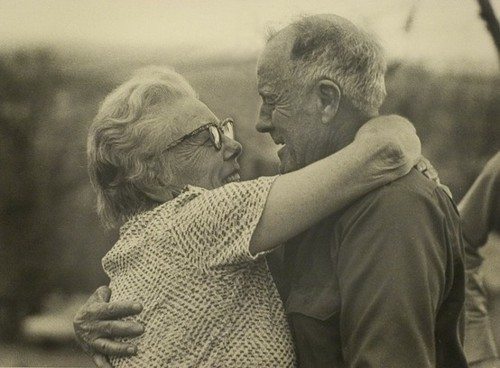 Láska proměňuje příjemce i dárce
tak nepropadejme depresi, vždyť máme volbu rozhodnout se pro Lásku! Díky za pozornost!
irenakasparova@seznam.cz